Neinvazivní diagnostika svalové typologie
FSpS MU
PhDr. Jan Cacek, Ph.D.
Prof. Mgr. Marian Vanderka, Ph.D.
Doc. Mgr. Michal Kumstát, Ph.D.
Ing. Zuzana Sajdlová, Ph.D.
PaedDr. Michal Hrubý, Ph.D.
Mgr. Tomáš Hlinský, Ph.D
Anna Carolina Paludo, Ph.D.
LF MU
Prof. PharmDr. Petr Babula, Ph.D.
CEITEC MU
Ing. Lubomír Vojtíšek, Ph.D.
Ing. Petr Kudlička
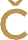 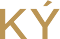 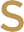 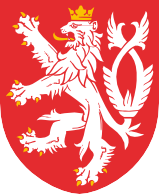 HIGH	PERFORMANCE 
PROGRAM
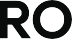 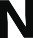 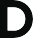 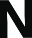 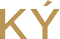 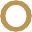 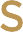 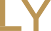 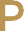 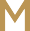 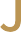 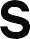 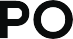 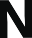 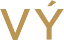 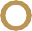 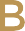 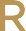 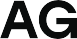 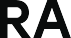 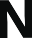 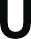 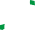 Úvod
Proč?

nové metody diagnostiky svalové typologie
invazivní vs neinvazivní diagnostika
příklad = Nizozemsko
Individualizace přípravy

zefektivnění tréninkového procesu na základě znalostí
zotavení vs zatížení
nutričních specifik
míry rizika poranění
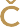 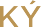 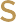 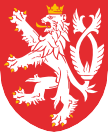 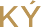 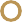 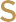 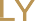 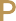 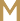 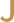 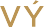 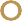 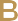 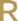 2
HIGH PERFORMANCE PROGRAM
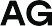 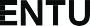 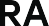 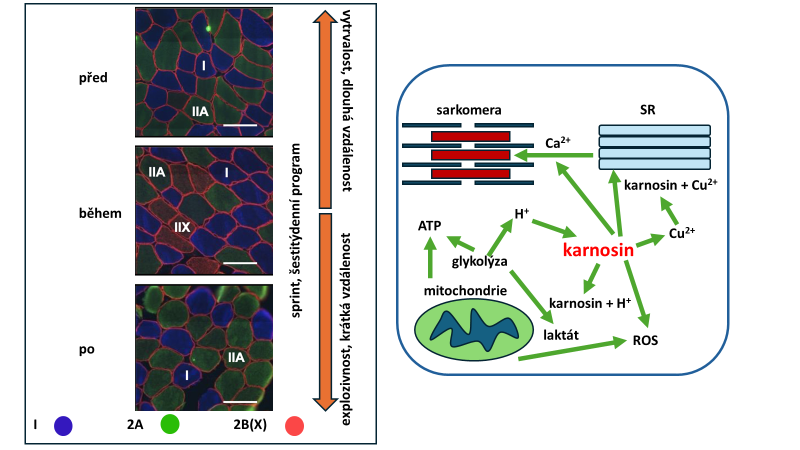 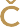 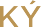 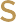 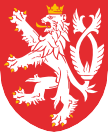 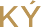 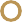 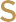 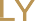 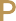 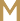 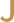 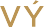 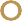 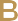 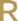 3
HIGH PERFORMANCE PROGRAM
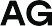 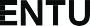 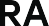 Karnosin a jeho determinanty
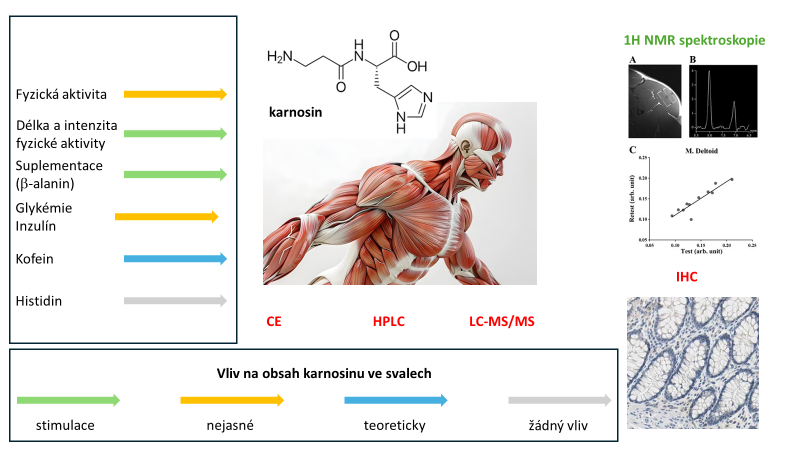 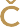 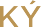 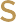 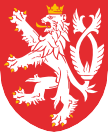 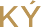 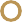 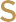 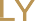 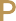 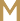 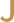 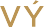 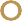 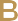 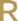 4
HIGH PERFORMANCE PROGRAM
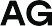 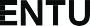 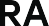 METODIKA
VYŠETŘENÍ SVALOVÉ TYPOLOGIE (H-MRS) - Pilotní šetření
2x GUIDELINE
Soubor n = 48
heterogenita souboru (elitní a subelitní)
Skupiny dle sportů/disciplín 

Objektivita
"r" s Bosco jump test (P15; PU = P15-P60)

Akvizice MRS dat
Vybavení:
3T MR skener
15ch kolenní cívka (Tx/Rx)

Měření:
Vastus medialis, dominantní odrazová noha
Nastavení:
MRS voxelu: 17 cm3 (28 x 15 x 40 mm). 
TR=2s, TE=30ms, 
NA=128, TA=4:26
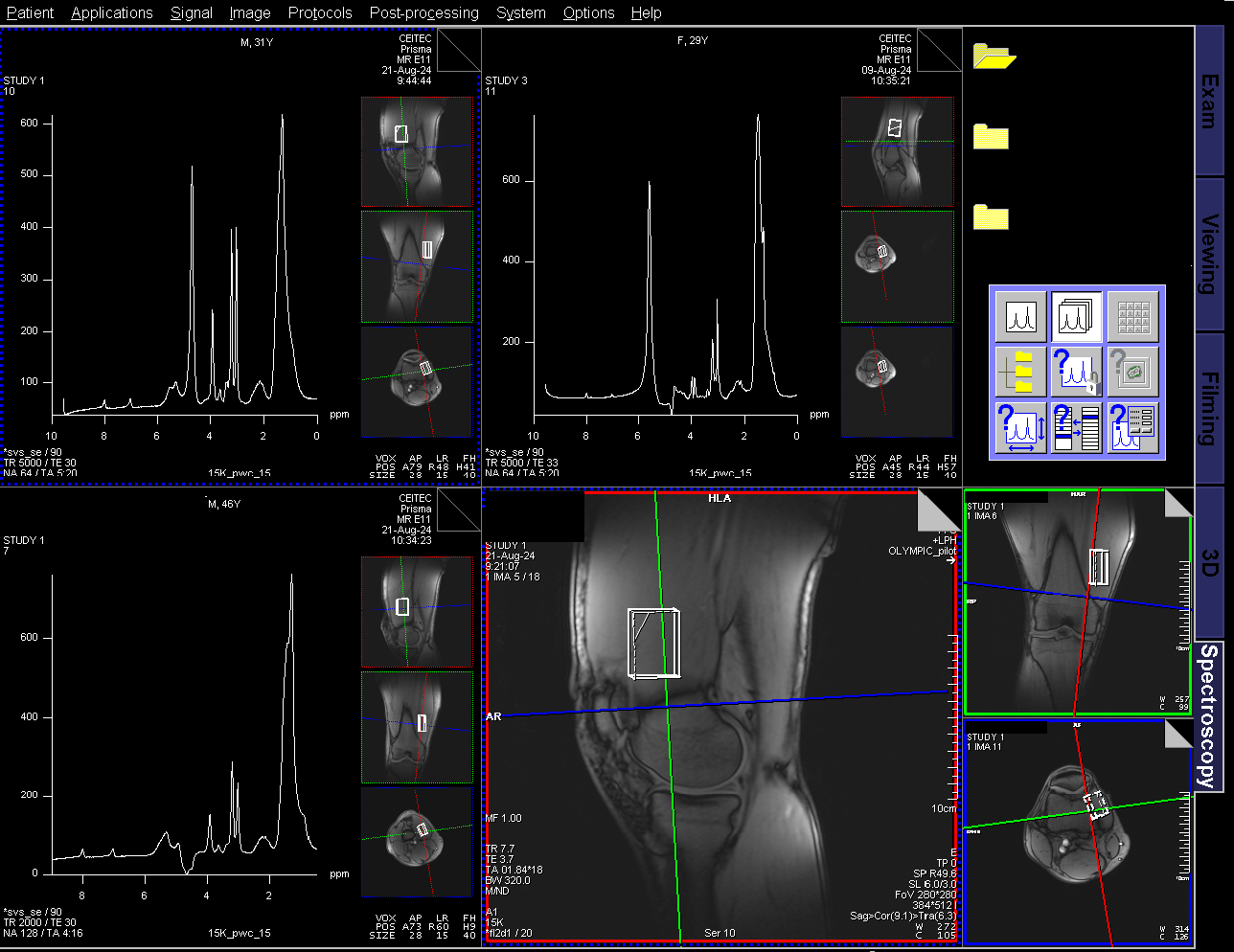 Zpracování MRS dat
Export dat z MR a zpracování v programu jMRUI.
Korekce vířivých proudů (ECC)
Ořez krajních bodů (vyhlazení zobrazení)
Frekvenční korekce
Kalibrace osy x
Zpracování nástrojem AQSES

Kontrola kvality dat.
Výpočet koncentrace karnosinu.
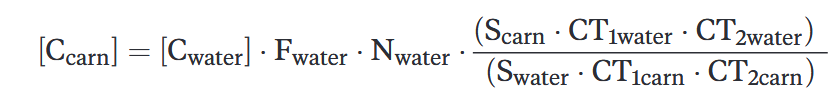 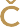 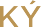 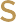 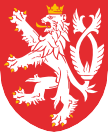 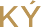 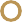 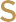 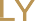 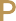 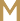 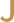 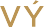 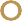 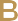 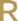 5
HIGH PERFORMANCE PROGRAM
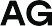 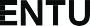 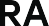 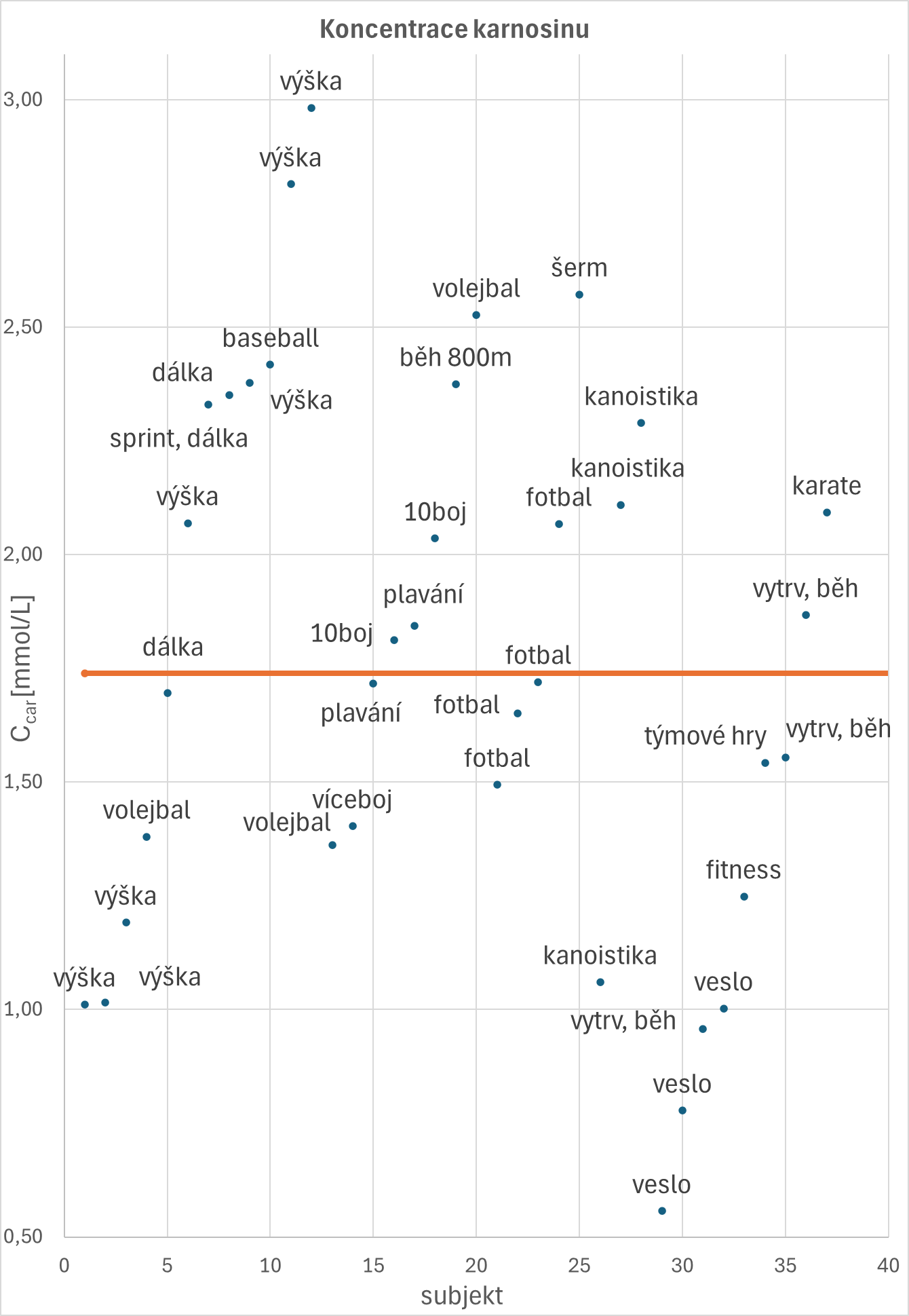 VÝSLEDKY MR SPEKTROSKOPIE
Faktory ovlivňující výsledky
genetika vs konverze
výběr měřeného svalu s ohledem na disciplínu (VM vs G vs ?)
různorodost sportovních disciplín (vzhledem k celkovému počtu měřených sportovců)
stimulace (hypertrofie) určitého typu vláken (období přípravy)
suplementace Beta - alaninem
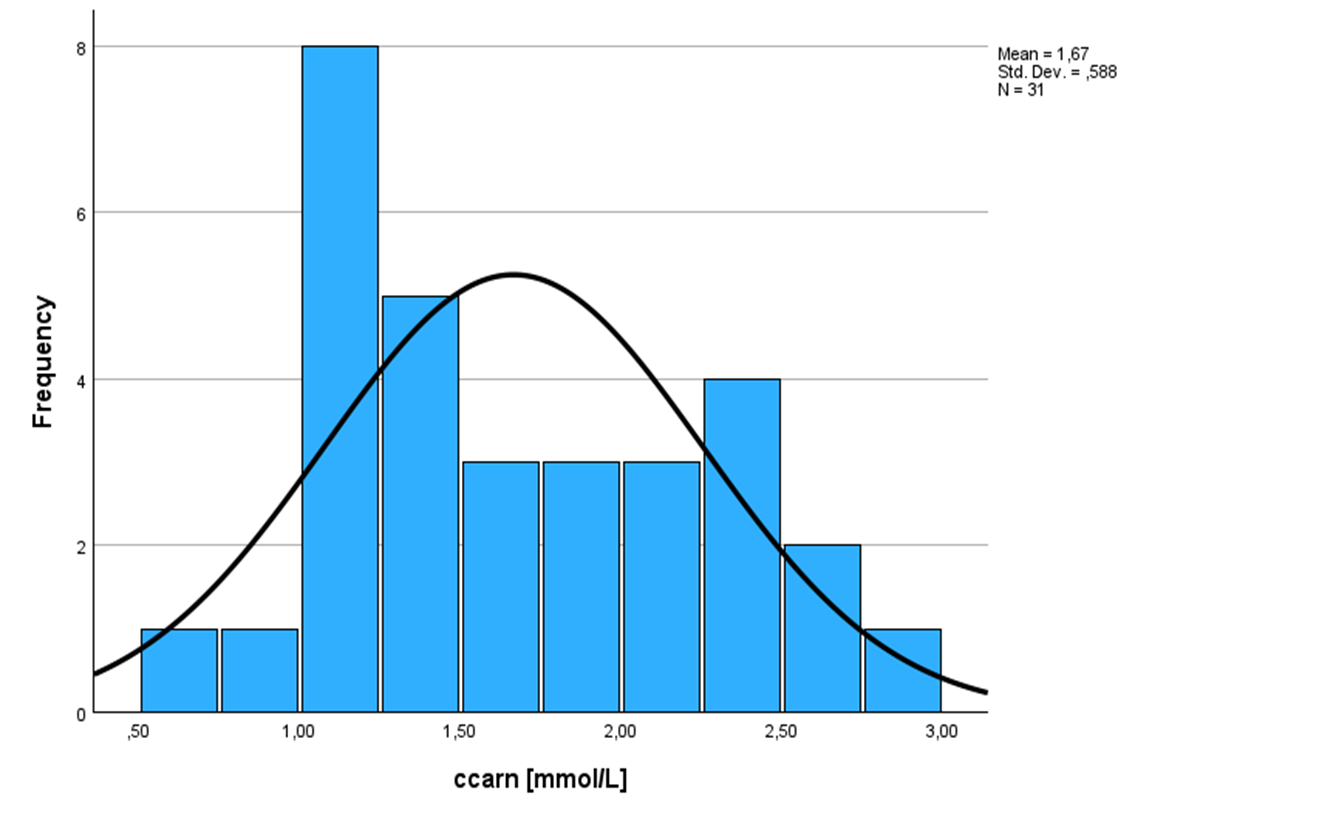 Medián
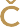 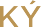 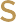 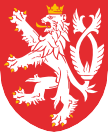 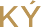 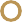 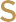 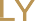 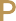 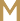 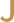 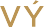 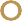 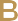 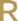 6
HIGH PERFORMANCE PROGRAM
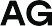 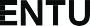 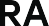 VÝSLEDKY MR SPEKTROSKOPIE
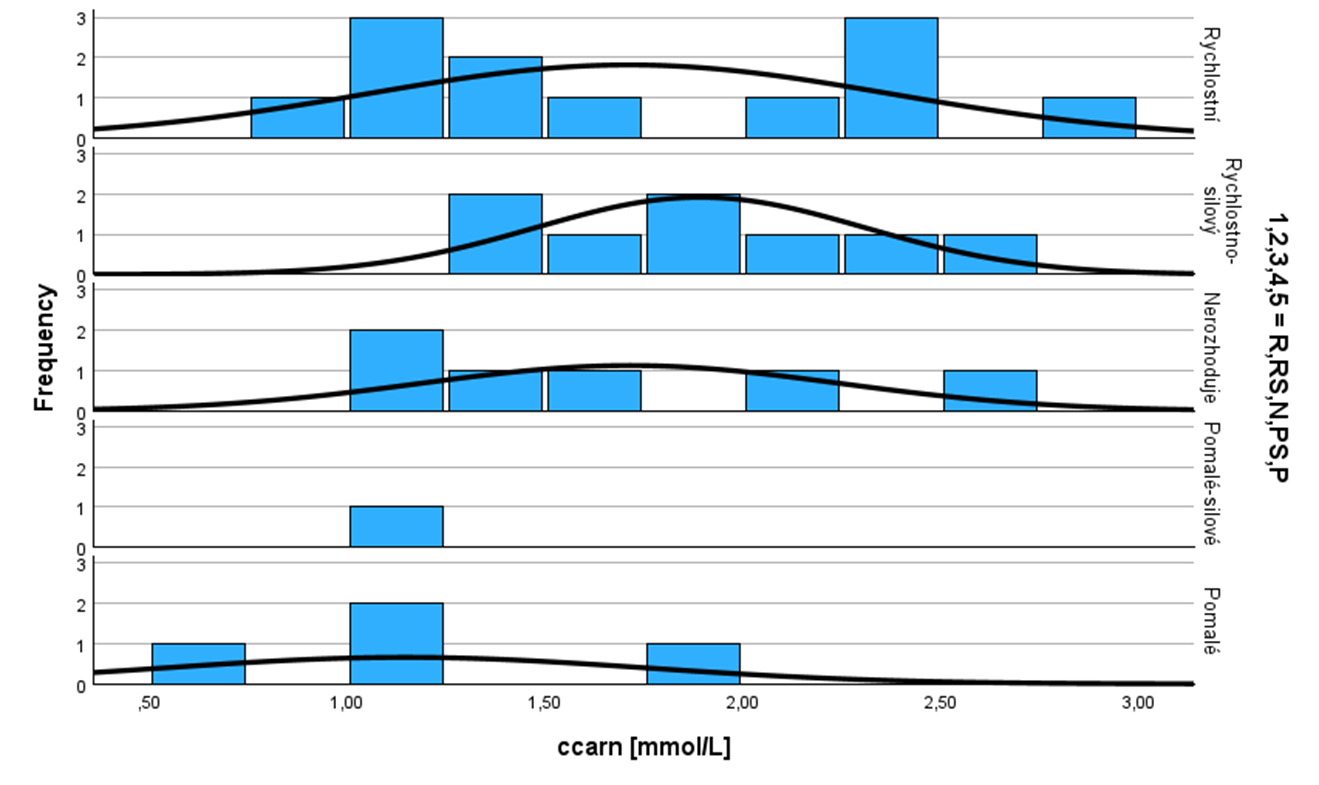 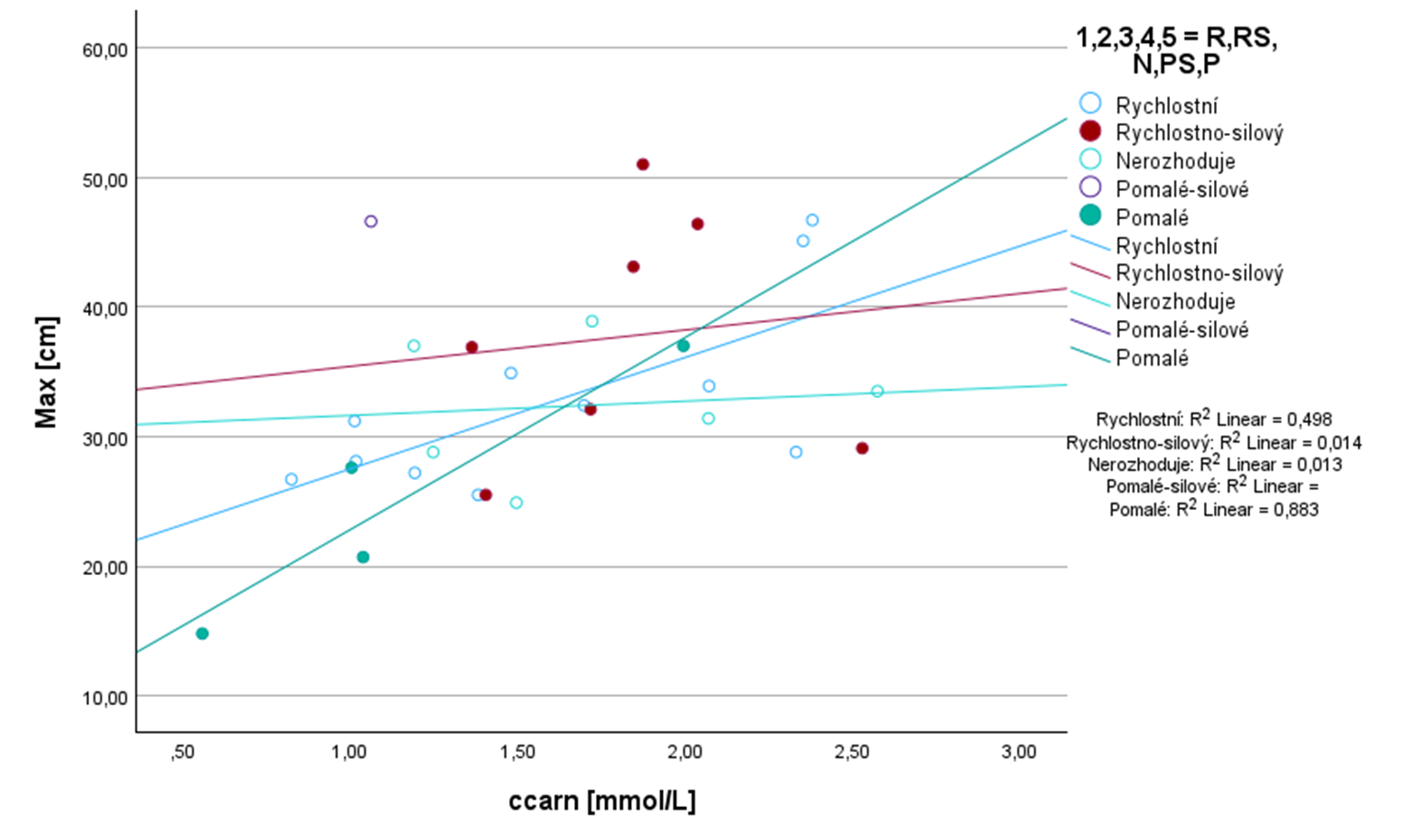 Četnost koncentrace karnosinu dle skupin disciplín
rychlostní
rychlostně silové
bez dominance typologie (nerozhodující faktor)
vytrvalostně silové
vytrvalostní
Korelace karnosin a Bosco test
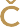 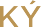 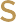 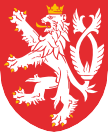 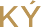 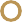 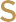 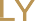 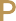 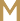 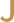 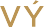 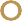 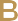 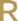 7
HIGH PERFORMANCE PROGRAM
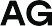 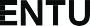 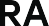 GUIDELINE PRO OPTIMALIZACI ČASOVÝCH CHARAKTERISTIK ZOTAVNÝCH PROCESŮ, NUTRIČNÍ INTERVENCE A REGENERACI TLE DOMINANTNÍ SVALOVÉ TYPOLOGIE
Zotavení a svalová typologie
 
Regenerace

Nutriční doporučení
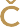 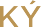 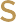 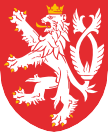 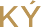 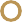 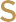 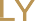 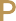 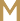 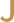 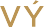 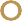 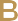 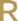 8
HIGH PERFORMANCE PROGRAM
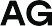 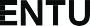 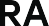 ZOTAVENÍ A SVALOVÁ TYPOLOGIE
Kumulované únava/rychlost zotavení
Akutní únava/rychlost zotavení po
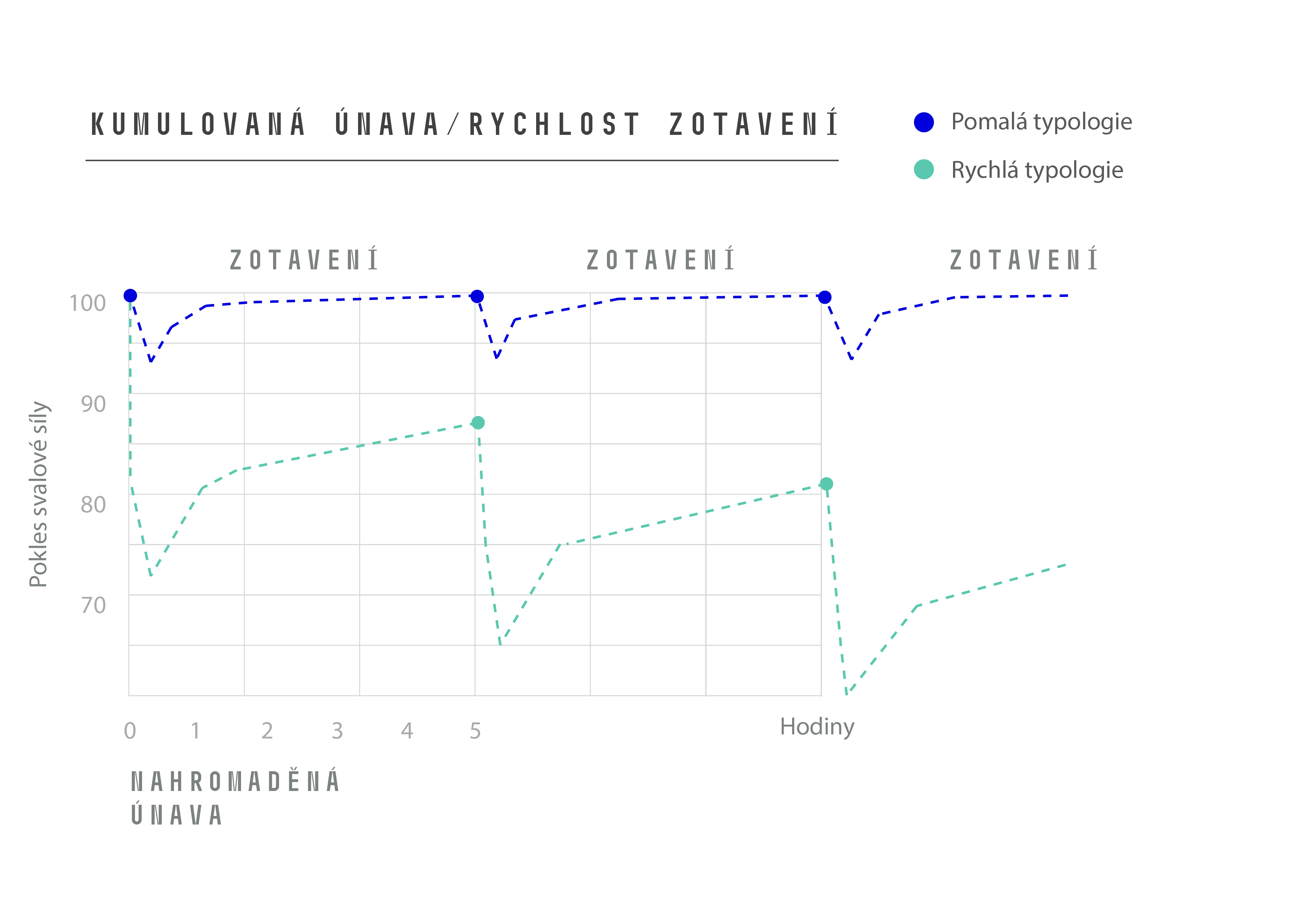 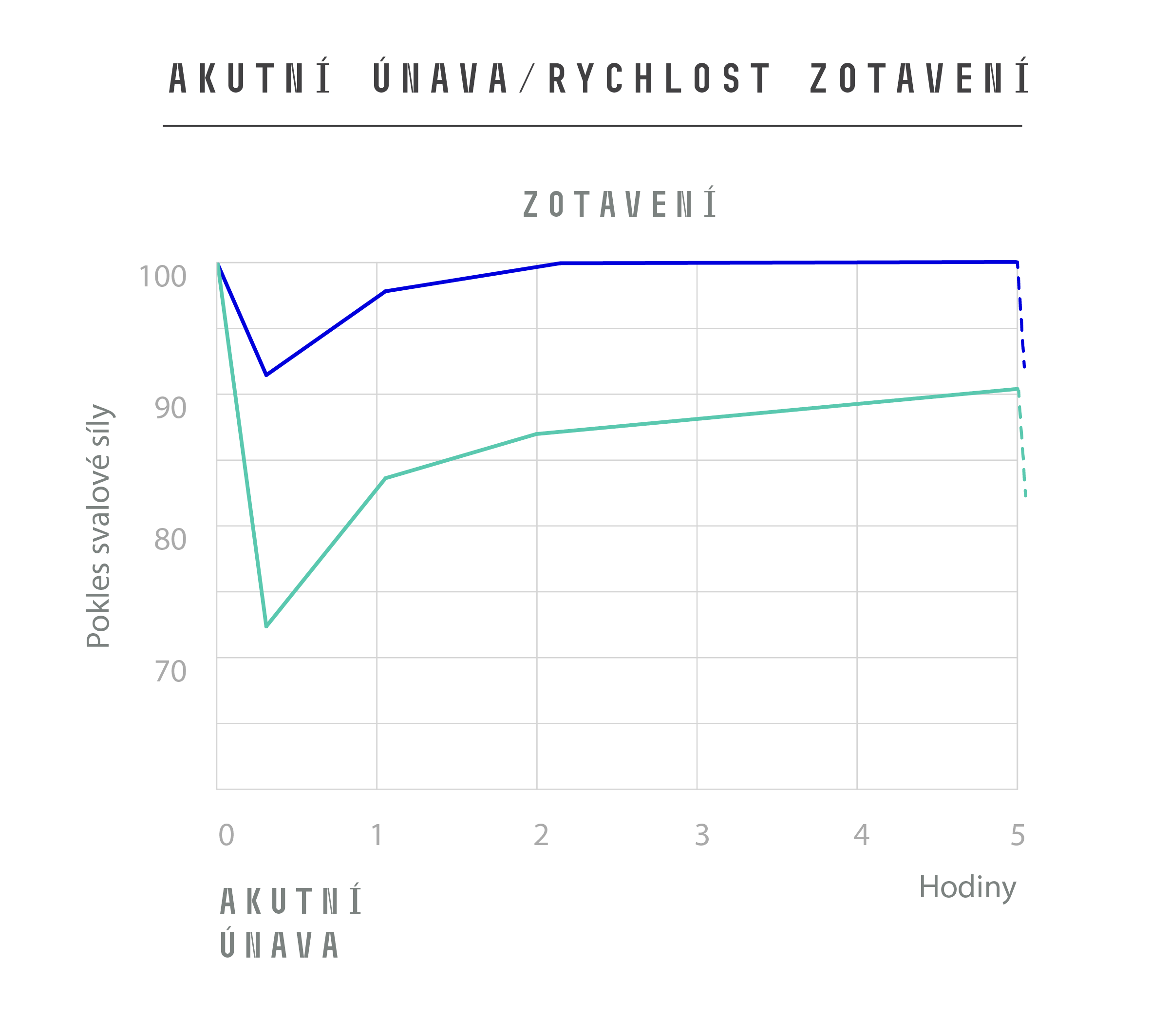 GAPS
Zdroj: Lievens, E., Klass, M., Bex, T., & Derave, W. (2020). Muscle fiber typology substantially influences time to recover from high-intensity exercise. Journal of applied physiology, 128(3), 648-659.
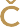 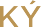 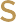 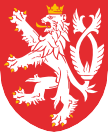 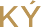 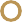 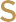 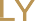 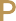 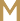 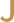 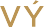 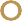 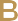 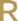 9
HIGH PERFORMANCE PROGRAM
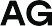 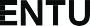 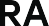 REGENERACE A SVALOVÁ TYPOLOGIE
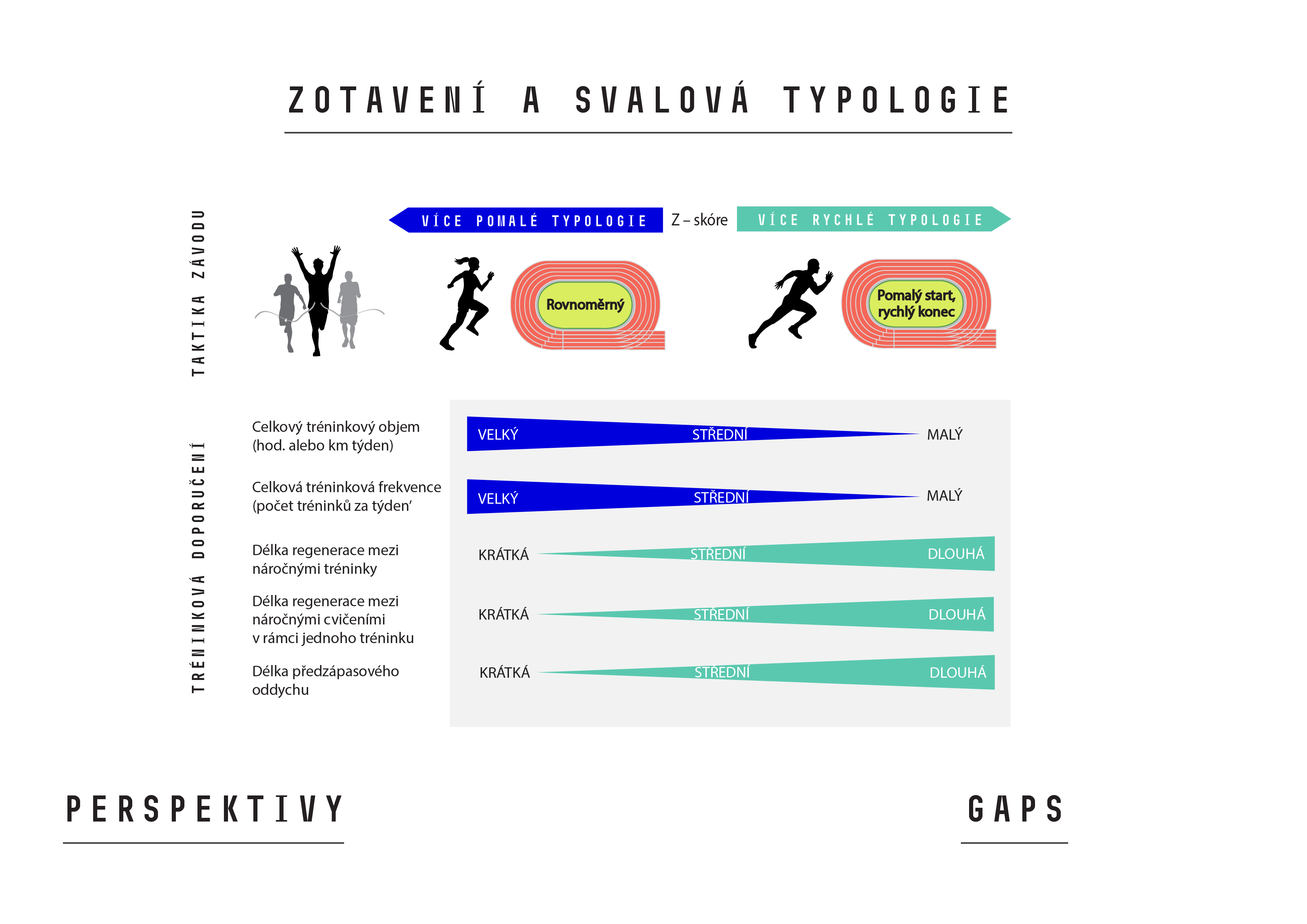 Lievens, E., Bex, T., & Derave, W. (2017). Can non-invasively determined muscle typology predict fatigue and recovery profile?. In 22nd Annual congress of the European College of Sport Science (ECSS): Sport science in a metropolitan area. European College of Sport Science (ECSS).
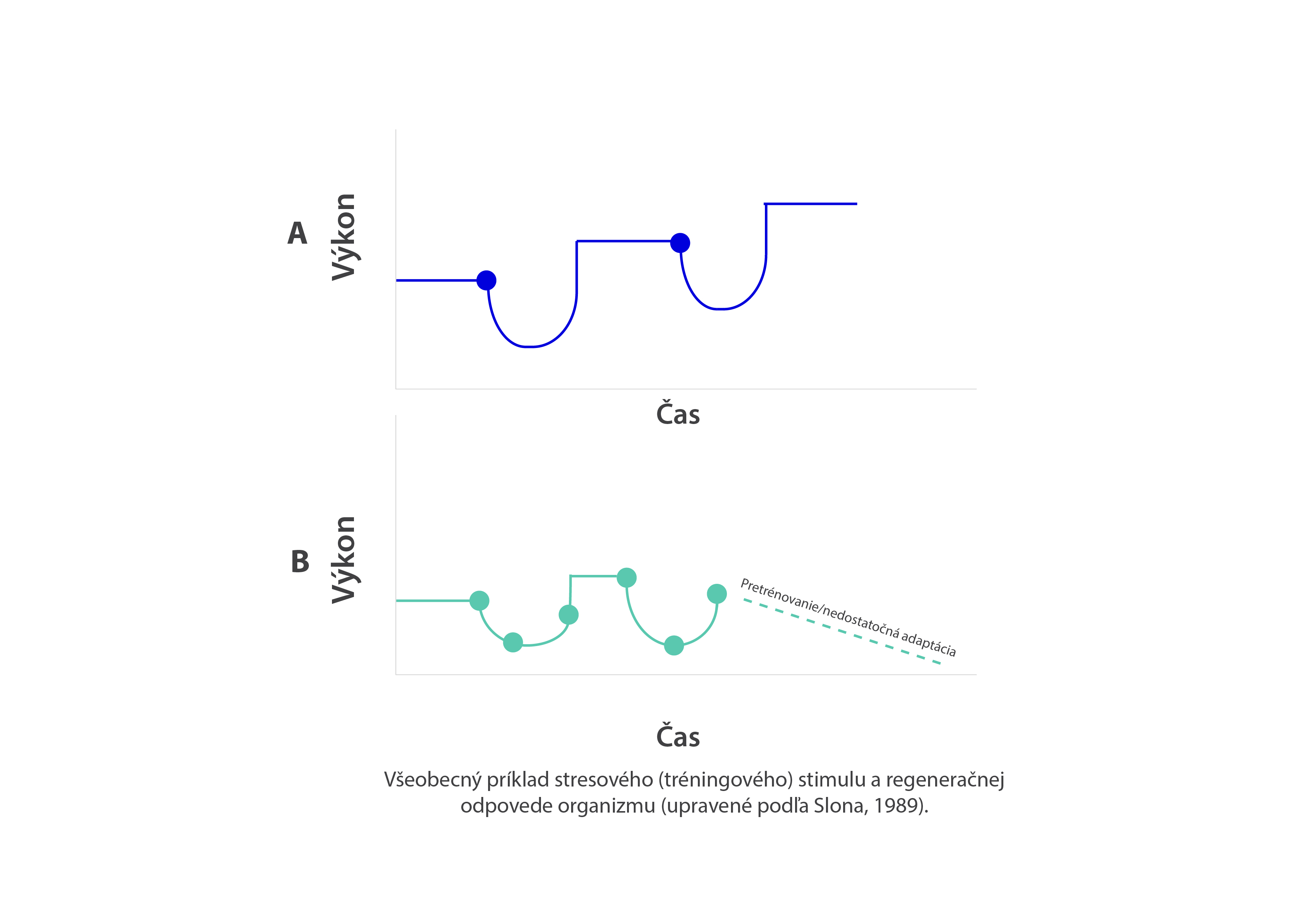 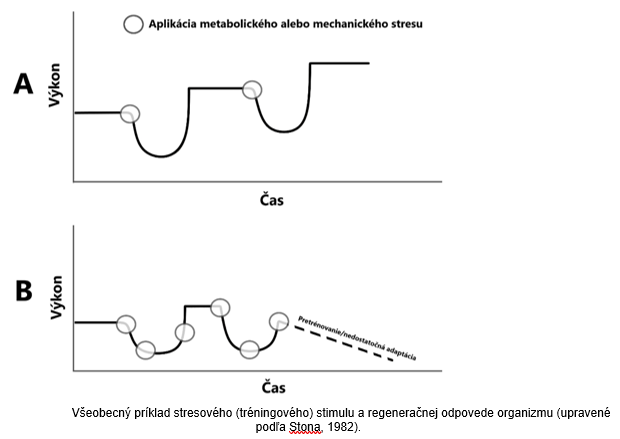 GAPS
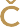 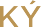 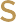 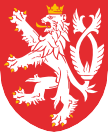 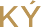 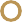 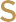 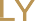 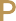 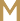 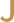 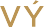 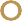 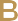 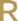 10
HIGH PERFORMANCE PROGRAM
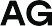 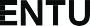 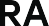 NUTRIČNÍ DOPORUČENÍ
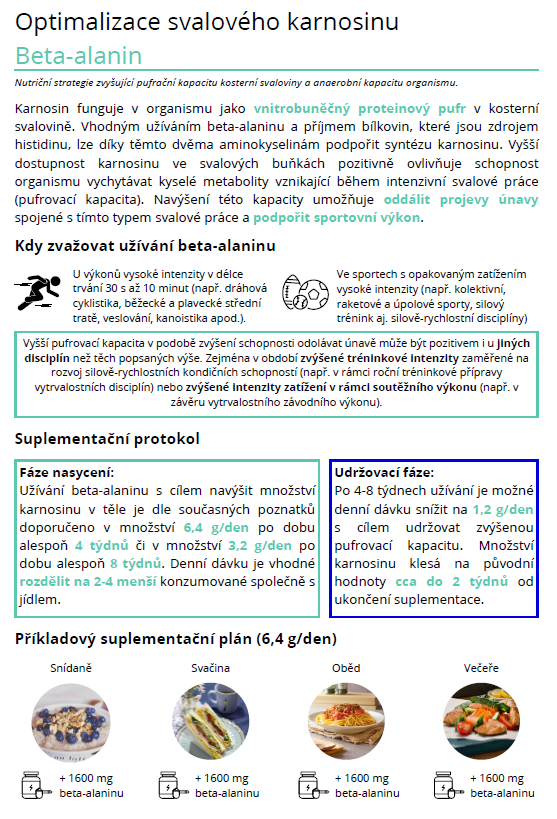 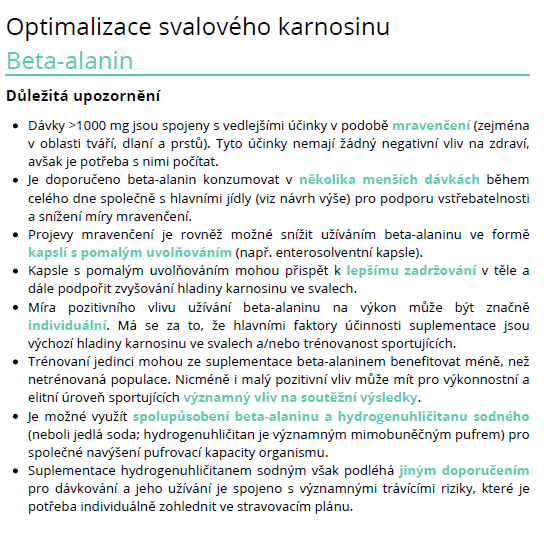 GAPS
Ukázky výstupu pro trenéry - Beta-alanin
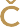 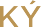 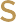 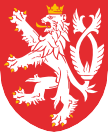 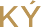 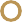 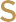 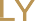 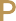 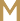 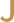 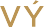 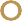 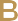 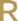 11
HIGH PERFORMANCE PROGRAM
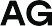 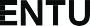 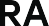 NUTRIČNÍ DOPORUČENÍ
Ukázky výstupu pro trenéry 
- bikarbonát
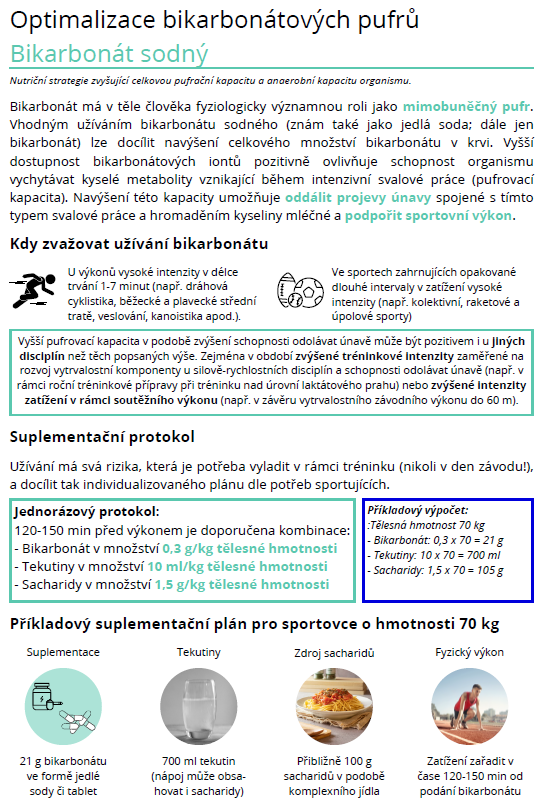 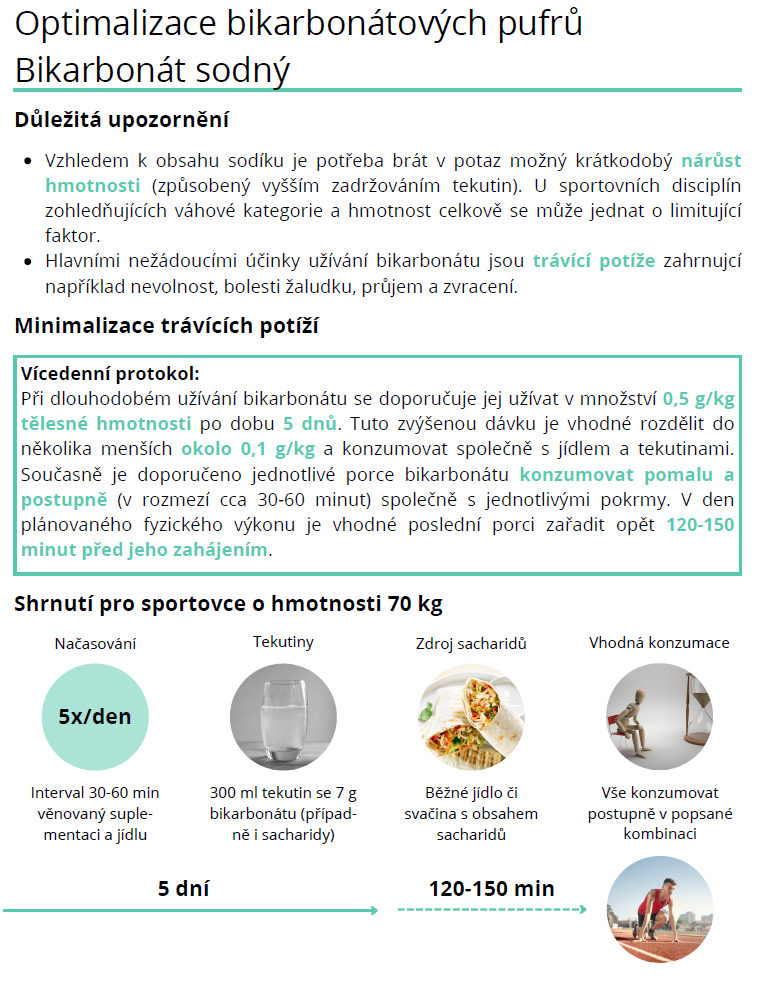 GAPS
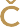 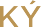 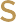 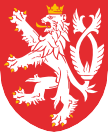 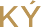 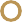 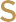 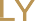 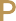 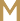 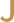 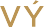 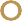 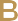 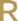 12
HIGH PERFORMANCE PROGRAM
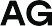 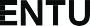 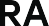 GUIDELINE PRO ADAPTACI TRÉNINKOVÝCH PROGRAMŮ
Z HLEDISKA KONDIČNÍ SLOŽKY VÝKONU DLE DOMINANTNÍ SVALOVÉ TYPOLOGIE (ODLIŠNÝCH MYOTYPŮ)
Postaktivační potenciace - PAPE strategie před výkonem
 
Vylaďovaní sportovního výkonu - peakingové strategie (tapering)

Snížení rizika zranění
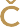 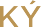 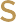 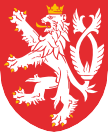 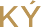 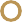 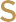 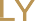 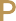 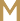 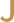 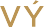 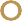 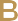 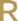 13
HIGH PERFORMANCE PROGRAM
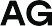 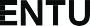 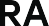 Tonizace - potenciace (PAPE)
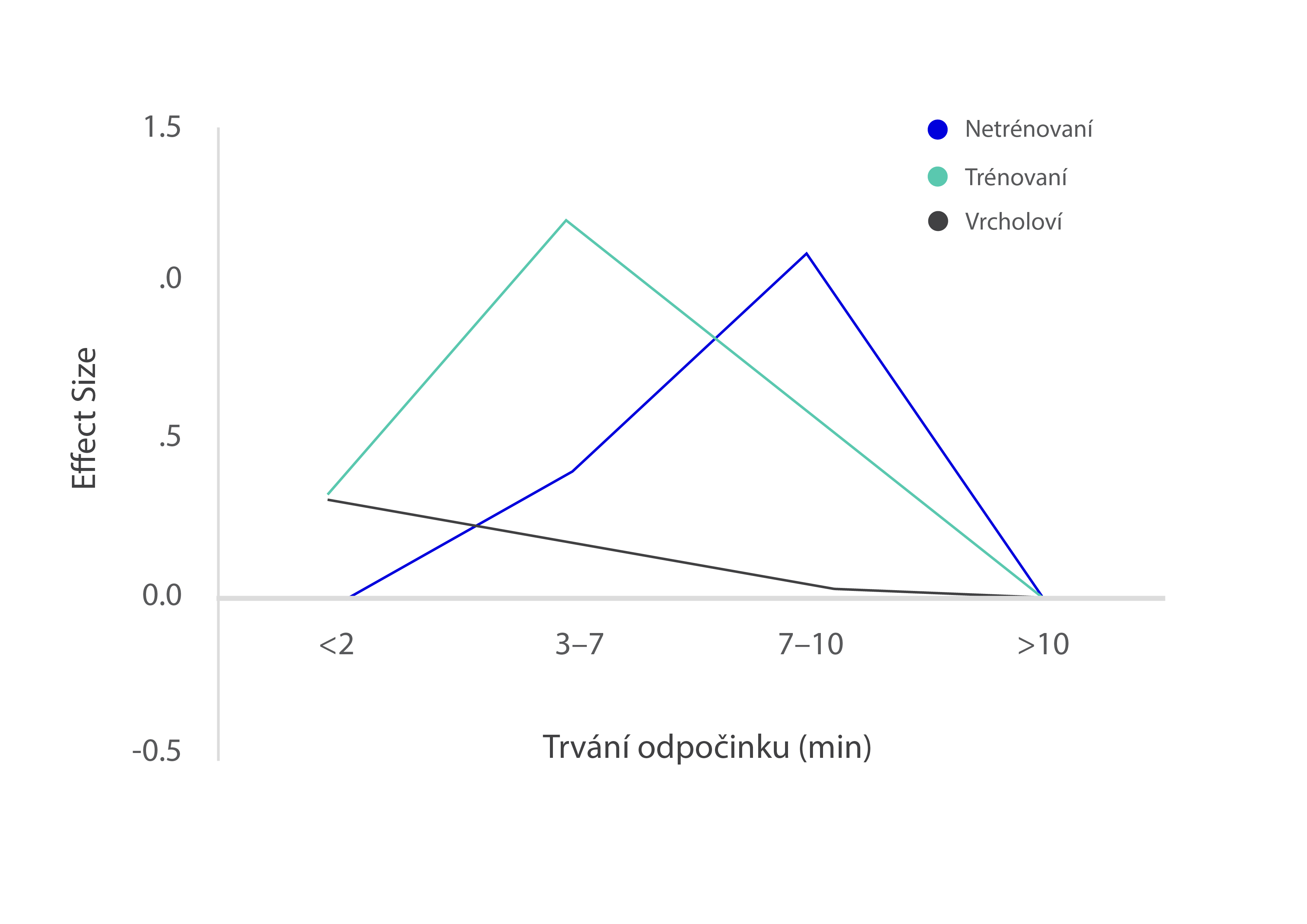 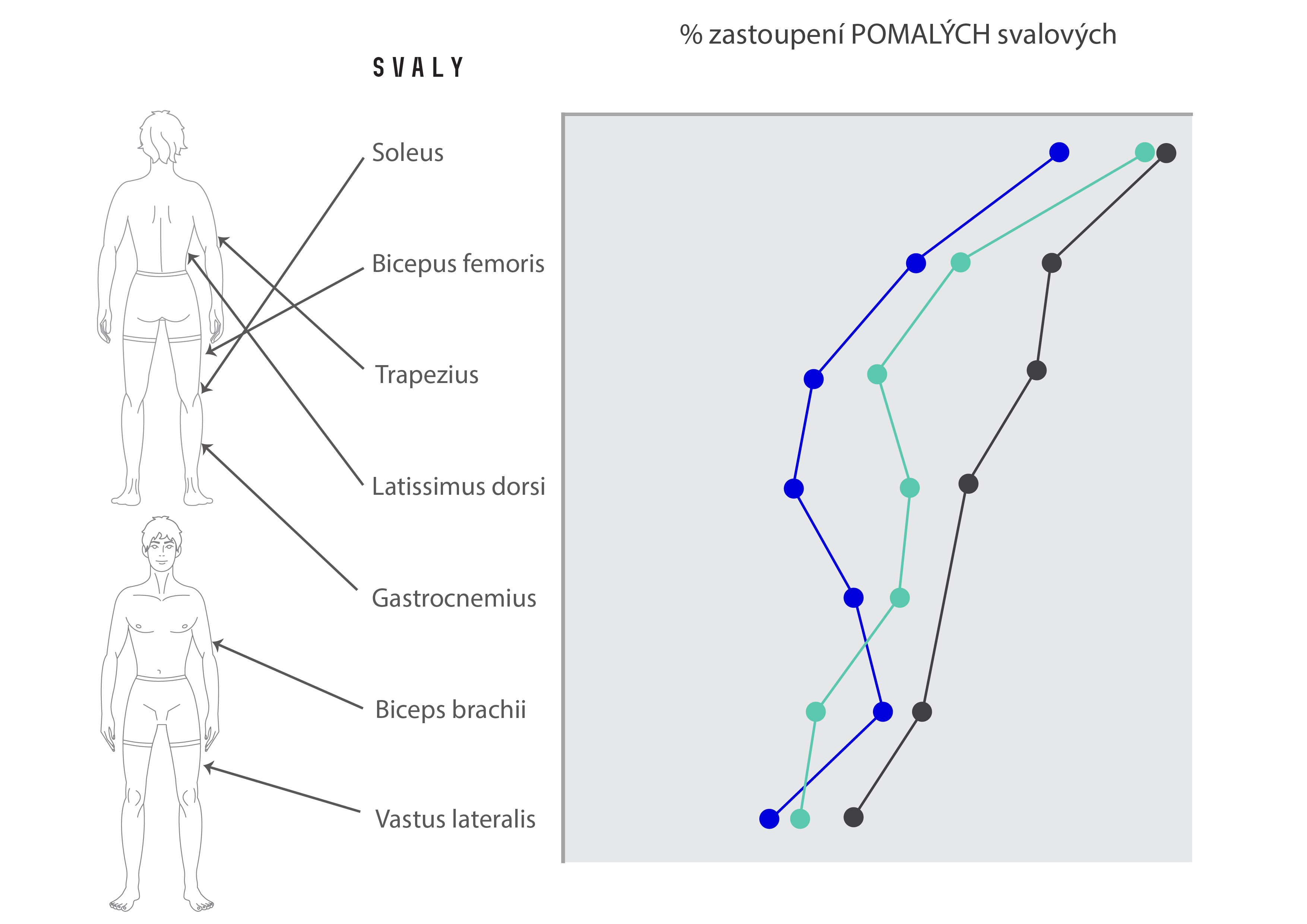 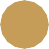 Lievens, E., Stassen, F., & Derave, W. (2021). Myotypes: the relevance of muscle fiber typology in sports.
GAPS
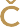 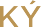 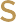 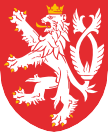 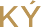 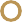 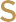 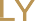 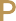 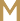 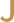 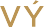 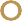 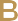 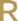 14
HIGH PERFORMANCE PROGRAM
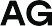 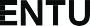 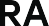 Tapering a Peaking (PAPE)
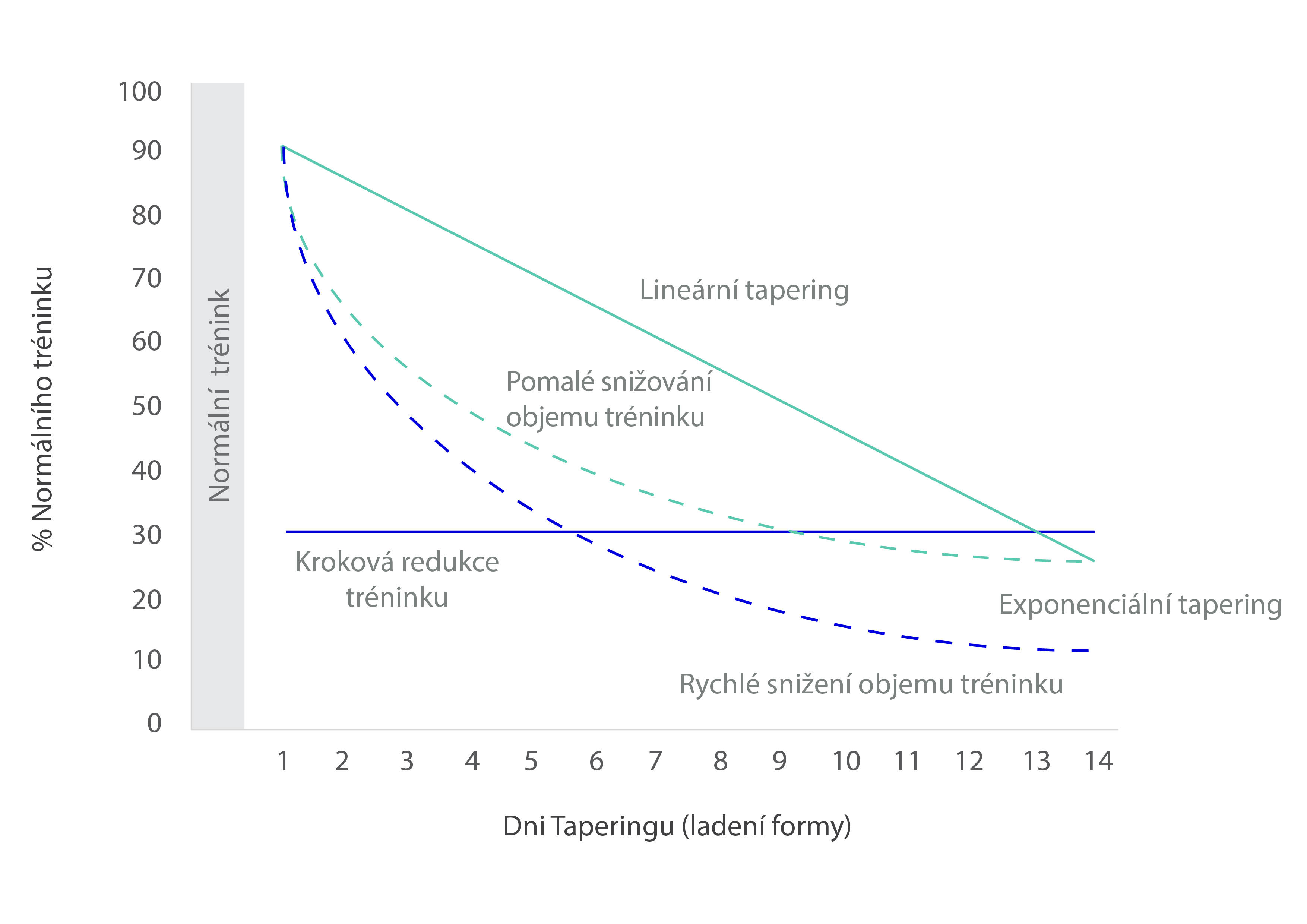 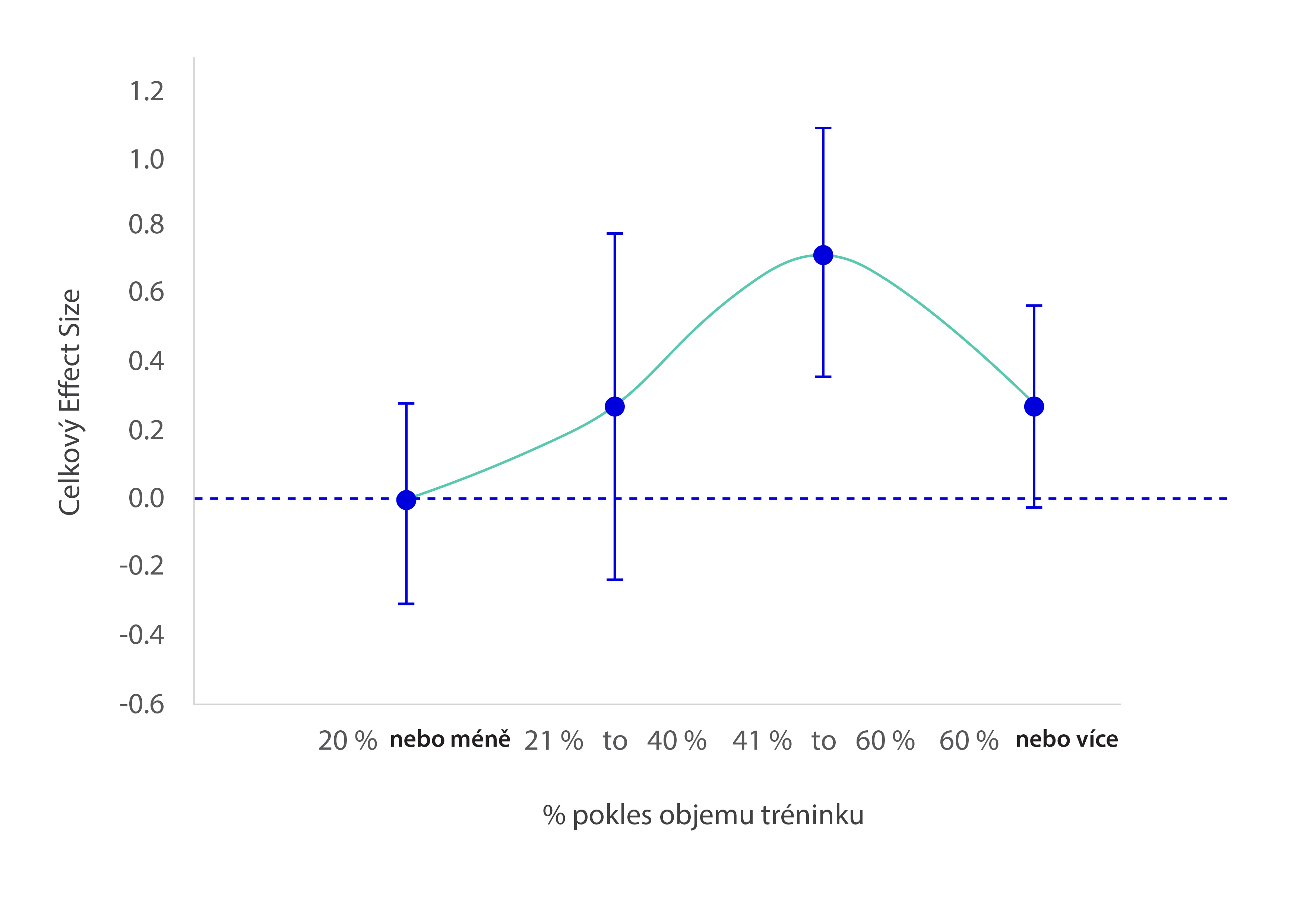 GAPS
Le Meur, Y., Hausswirth, C., & Mujika, I. (2012). Tapering for competition: A review. Science & Sports, 27(2), 77-87.
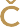 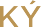 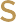 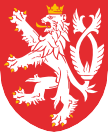 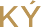 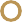 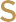 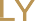 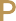 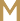 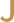 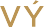 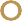 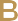 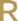 15
HIGH PERFORMANCE PROGRAM
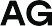 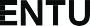 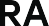 Riziko zranění
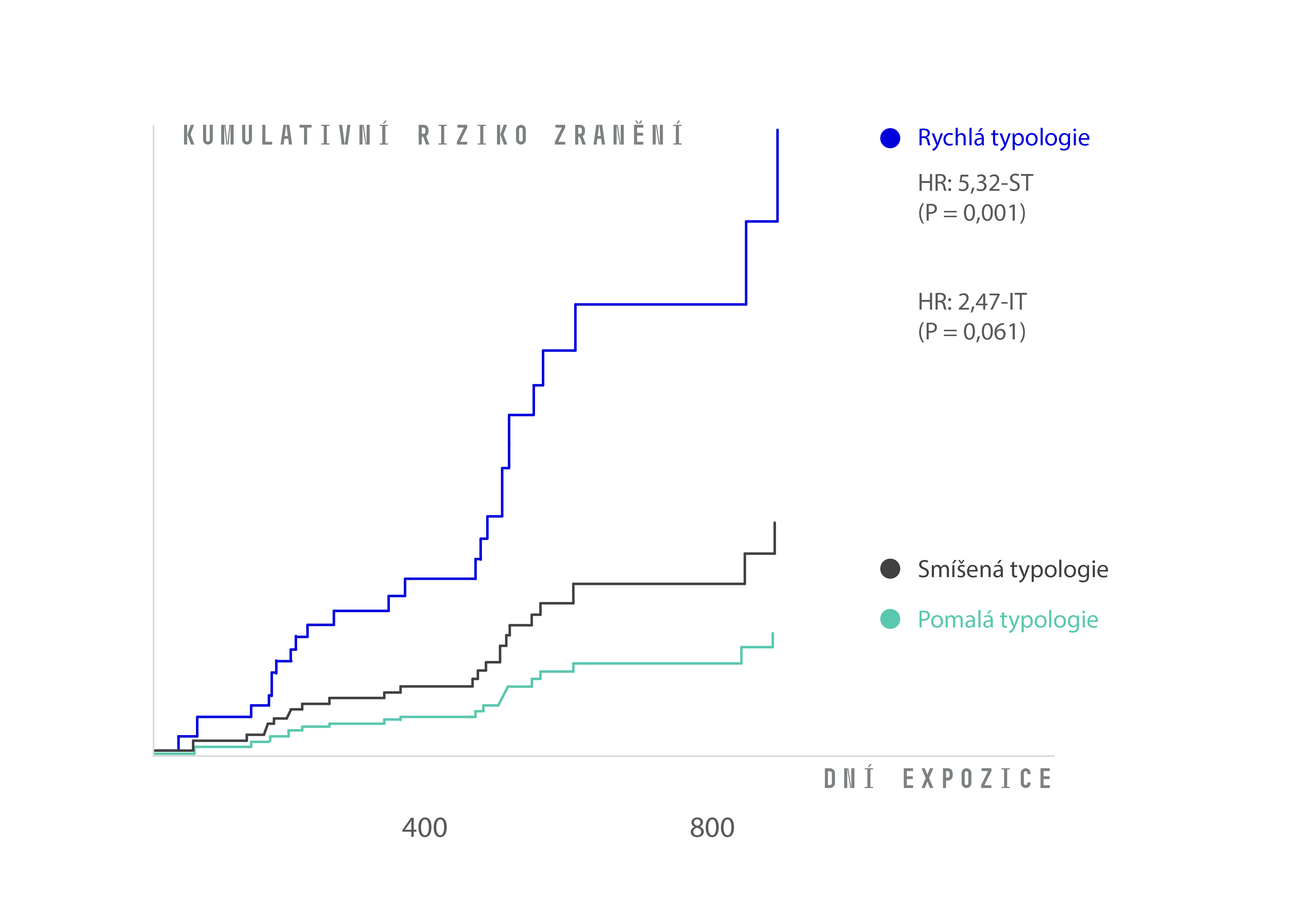 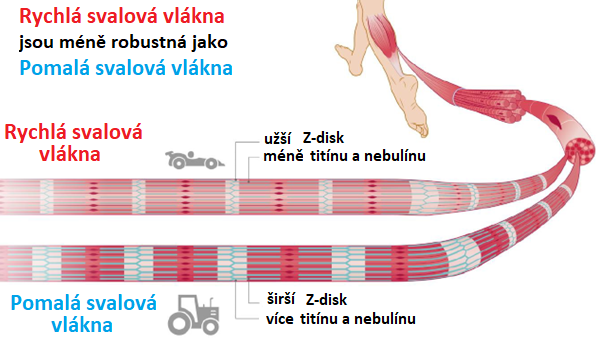 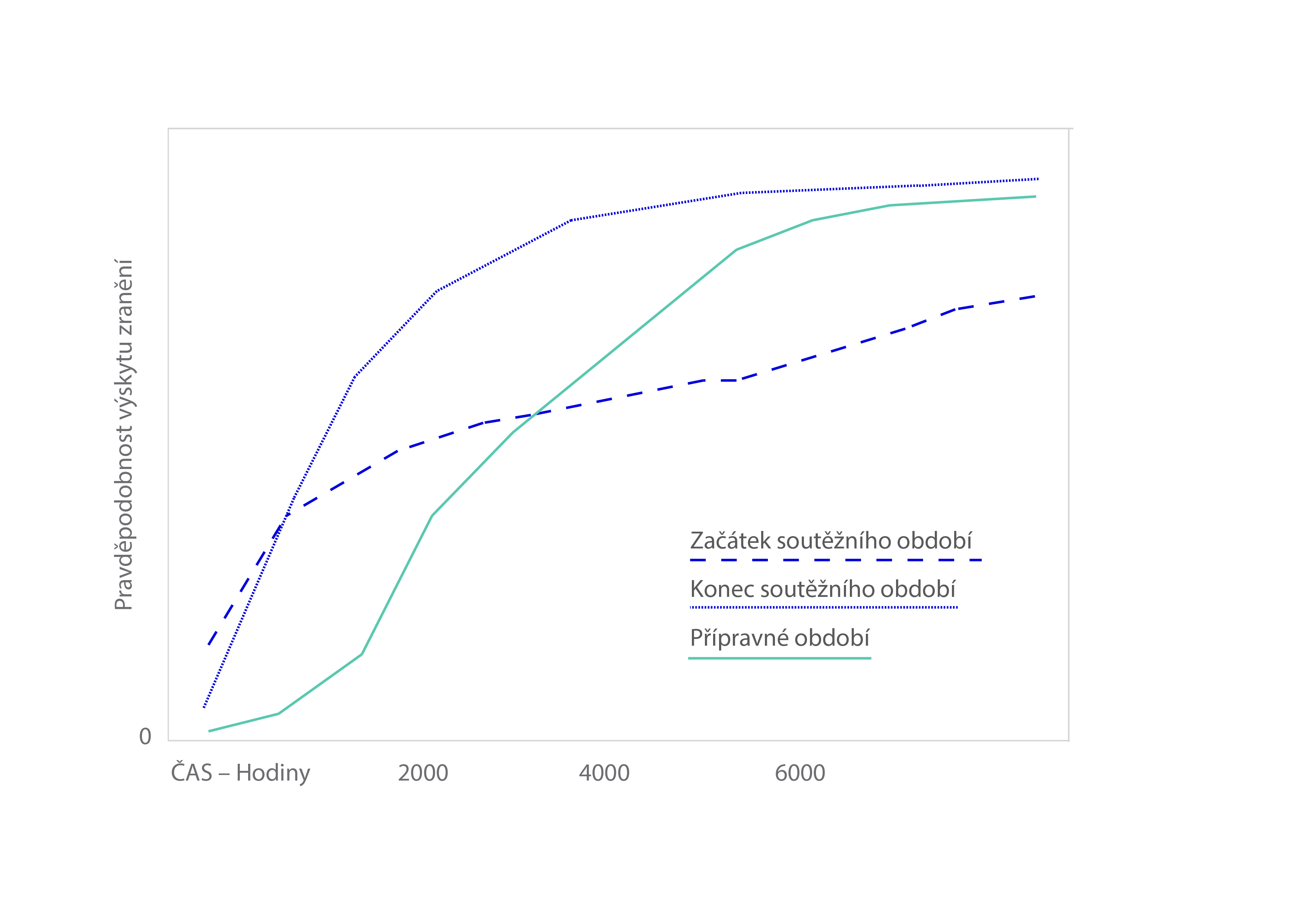 Lievens, E., Van Vossel, K., Van de Casteele, F., Wezenbeek, E., Deprez, D., Matthys, S., ... & Derave, W. (2022). Muscle fibre typology as a novel risk factor for hamstring strain injuries in professional football (soccer): a prospective cohort study. Sports Medicine, 1-9.
GAPS
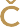 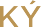 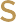 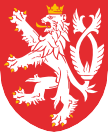 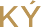 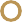 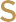 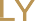 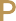 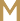 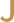 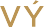 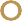 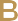 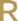 16
HIGH PERFORMANCE PROGRAM
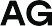 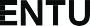 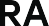 Závěr
Podařilo se ověřit (n = 48) a popsat metodiku neinvazivní diagnostiky svalové typologie (H-MRS)
Byl vytvořen 2x guideline pro metodiky, trenéry a sportovce
Bonus = komparace výsledků H-MRS s Bosco testem
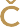 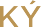 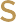 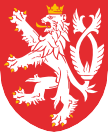 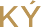 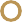 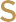 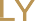 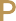 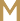 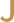 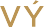 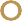 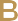 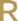 17
HIGH PERFORMANCE PROGRAM
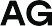 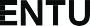 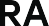 Diagnostika 2025
3 směry pokračování projektu

Plošná diagnostika pro vytvoření map (interindividuální variabilita)
Identifikace předpokladů pro určitou disciplínu
n=150 (dokončení pilotáže) do poloviny roku
Kontinuální diagnostika (intraindividuální diagnostika) 
Identifikace změn v čase + návrh tréninkových, regeneračních, preventivních, peakingových a nutričních doporučení na individuální úrovni
Diagnostika „klíčových generátorů síly“ v jednotlivých sportech
Variabilita mezi svaly
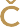 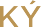 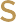 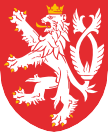 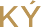 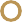 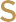 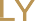 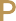 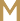 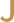 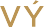 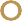 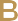 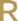 18
HIGH PERFORMANCE PROGRAM
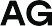 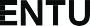 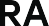 Perspektivy
Upřesnění metodiky H-MRS pro diagnostiku svalové typologie
diagnostikovat výkonově homogenní skupiny v rámci disciplín a sportů (viz atletika, cyklistika, vodní sporty...)

Upřesnění nutrice (Intervenční studie - suplementační)
Předpokladem pro nastavení korektní metodiky je kvalifikovaně posoudit výživové zvyklosti pro identifikaci habituálního příjmu beta-alaninu;
hladina carnosinu je stabilní v období mimo supl.intervenci;
suplementace je jediným (efektivním) prostředkem signifikantně ovlivňujícím hladiny carnosinu.

Upřesnění metodiky tréninku ve vztahu k
 "Owershoot fenoménu"
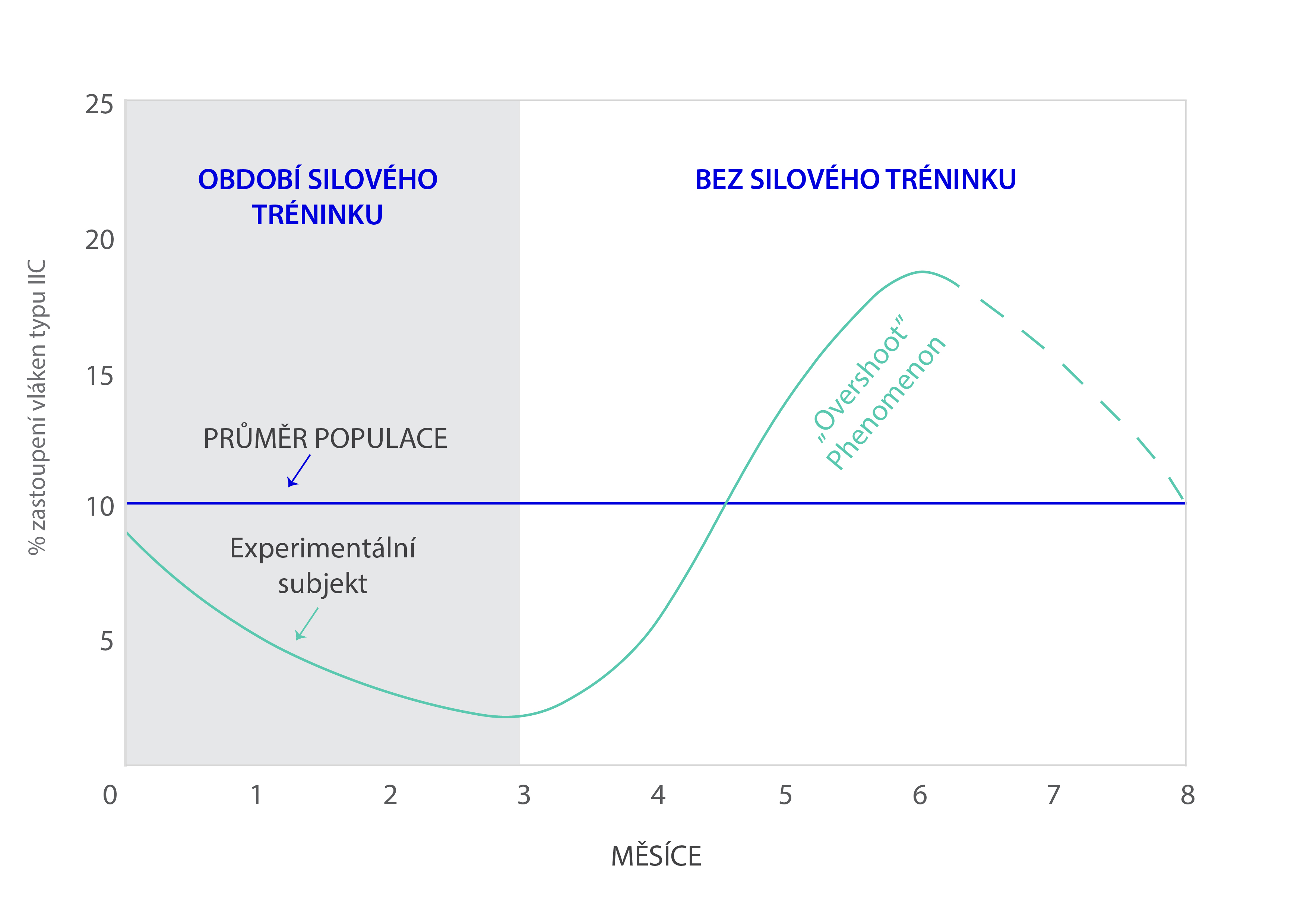 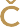 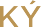 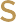 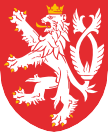 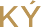 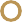 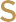 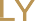 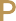 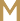 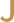 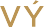 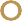 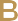 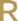 19
HIGH PERFORMANCE PROGRAM
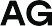 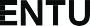 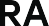 Zdroje
Lievens, E., Klass, M., Bex, T., & Derave, W. (2020). Muscle fiber typology substantially influences time to recover from high-intensity exercise. Journal of applied physiology, 128(3), 648-659.
Rezende NS, Swinton P, de Oliveira LF, da Silva RP, da Eira Silva V, Nemezio K, Yamaguchi G, Artioli GG, Gualano B, Saunders B, Dolan E. The Muscle Carnosine Response to Beta-Alanine Supplementation: A Systematic Review With Bayesian Individual and Aggregate Data E-Max Model and Meta-Analysis. Front Physiol. 2020 Aug 14;11:913.
Chung W, Baguet A, Bex T, Bishop DJ, Derave W. Doubling of muscle carnosine concentration does not improve laboratory 1-hr cycling time-trial performance. Int J Sport Nutr Exerc Metab. 2014 Jun;24(3):315-24.
Rezende, N. S., Bestetti, G. C., Farias de Oliveira, L., Mazzolani, B. C., Smaira, F. I., Dumas, A., Swinton, P., Saunders, B., & Dolan, E. (2023). Dietary β-Alanine Intake Assessed by Food Records Does Not Associate With Muscle Carnosine Content in Healthy, Active, Omnivorous Men and Women. International Journal of Sport Nutrition and Exercise Metabolism, 33(3), 133-140.
Yamaguchi GC, Nemezio K, Schulz ML, Natali J, Cesar JE, Riani LA, Gonçalves LS, Möller GB, Sale C, DE Medeiros MHG, Gualano B, Artioli GG. Kinetics of Muscle Carnosine Decay after β-Alanine Supplementation: A 16-wk Washout Study. Med Sci Sports Exerc. 2021 May 1;53(5):1079-1088.
Lievens, E., Van Vossel, K., Van de Casteele, F., Wezenbeek, E., Deprez, D., Matthys, S., ... & Derave, W. (2022). Muscle fibre typology as a novel risk factor for hamstring strain injuries in professional football (soccer): a prospective cohort study. Sports Medicine, 1-9.
Lievens, E., Bex, T., & Derave, W. (2017). Can non-invasively determined muscle typology predict fatigue and recovery profile?. In 22nd Annual congress of the European College of Sport Science (ECSS): Sport science in a metropolitan area. European College of Sport Science (ECSS).
Le Meur, Y., Hausswirth, C., & Mujika, I. (2012). Tapering for competition: A review. Science & Sports, 27(2), 77-87.
Lievens, E., Stassen, F., & Derave, W. (2021). Myotypes: the relevance of muscle fiber typology in sports.
GAPS
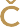 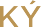 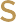 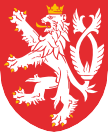 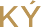 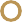 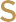 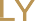 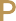 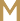 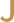 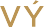 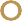 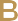 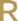 20
HIGH PERFORMANCE PROGRAM
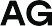 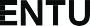 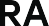 DĚKUJEME ZA   POZORNOST
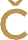 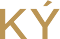 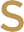 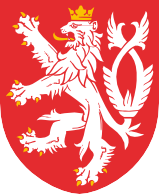 HIGH	PERFORMANCE 
PROGRAM
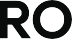 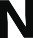 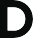 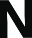 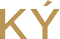 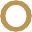 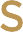 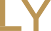 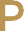 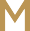 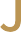 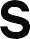 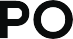 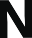 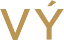 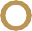 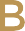 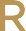 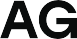 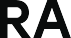 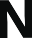 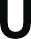 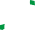